Measures of association
Lecture 3
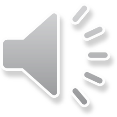 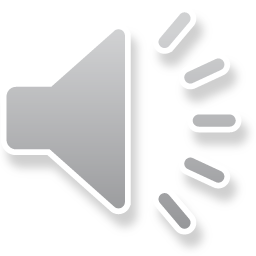 exposure                                 disease
Measures of association
The central objective of epidemiology is to study the cause of disease----
What do you compare???
Risk in exposed  with the risk of nonexposed----- in a single summary parameter!!!
RR            OR
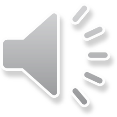 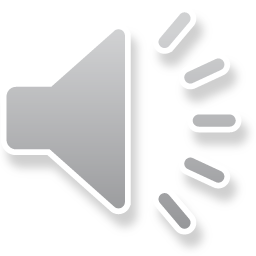 Absolute and relative effects
The 2 most commonly compared measures are the risk and IR
1.  Absolute effect-Risk difference or Incidence rate difference.
RD= Re-Ro
2. Relative effect- relative risk
RR= RD/Ro
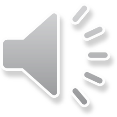 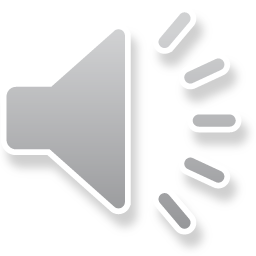 Re-Ro
Ro
Re
RD
=
-
= RR - 1  ~RR
=
Ro
Ro
Ro
Ro
Relative risk
Relative effect= risk difference/ risk in unexposed
RR = Re/R0
How much more likely one group is to develop a disease than another!!!
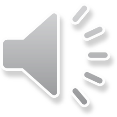 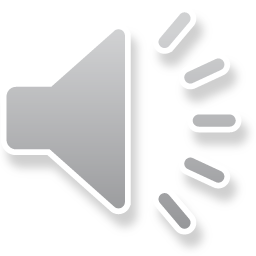 Relative risk 2x2 table
Disease
Yes
No
a
b
Yes
exposure
c
d
No
Risk in exposed / risk in non exposed = a / (a+b)
c / (c+d)
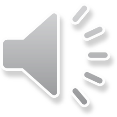 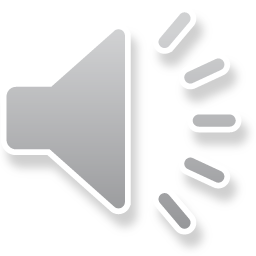 Relative risk-example
bacteruria
Yes
No
27
455
Yes
OC use
77
1831
No
2286
104
RR= 27/482   / 77/1908 = 1.4       40% increase in risk!!!
RR= 1  no risk
RR > 1 increased risk
RR < 1 decreased risk
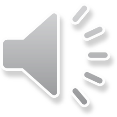 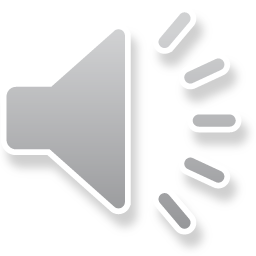 Case-control study-OR
Exposure                          Disease                  Investigator

?
?
Odds of exposure among cases
OR =
Odds of exposure among controls
In a case-control study, participants are selected on the basis of disease status- not possible to calculate  risk of disease- but RR can be estimated by calculating the ratio of the odds of exposure among cases to that among controls.
OR~RR
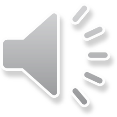 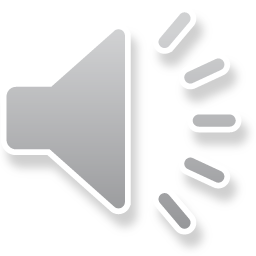 Disease
Yes
No
a
b
Yes
exposure
c
d
No
OR= a/c
= ad/cb
b/d
2 x 2 table OR
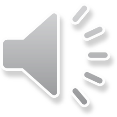 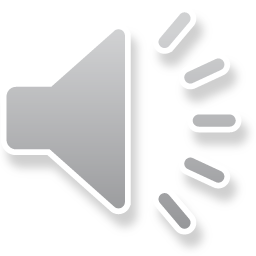 Myocardial infarction
Yes
No
23
304
Yes
OC users
133
2816
No
156
3120
OR=  a/c
= ad/cb =23x2816/ 133x 304 = 1.6
b/d
OR- Example
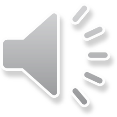 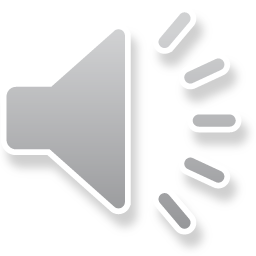 OR VS. RR
Lung cancer
cases
controls
70
30
Yes
Smoking
30
70
No
TOTAL
100
100
OR= 70 x 70/ 30 x 30 = 5.4
RR= 70/100 / 30/100 = 2.3
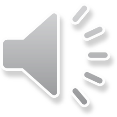 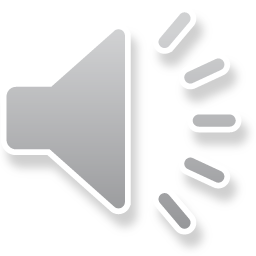 OR VS. RR
Lung cancer
cases
controls
70
300
Yes
Smoking
700
30
No
TOTAL
100
1000
OR= 70 x 700/ 30 x 300 = 5.4
RR= 70/370 / 30/730 = 4.6
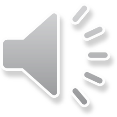 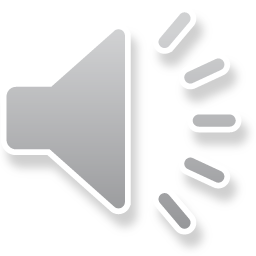 OR ~ RR
Disease
Yes
No
a
b
Yes
exposure
c
d
No
RR= a /a+b  = a/b    = ad = OR
c/ c+d
c/d
bc
When disease is rare   total exposed = a + b  ~ b
total unexposed= c+d ~ d
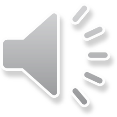 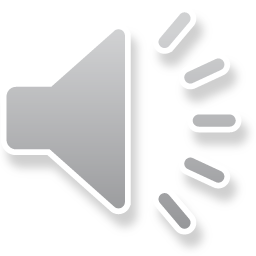 Measures of association
Relative effects- strength of association
RR- relative risk – Re/Ro –measures the strength of association between exposure and disease
In case- control studies- OR~RR = odds of exposure among cases/ odds of exposure among controls
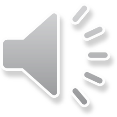 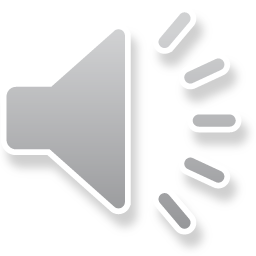